我愛聽主的聲甘泉團契 獻詩
我愛聽主的聲
祢輕輕在叫我
叫我做工 認真著打拼
我愛聽主的聲
祢輕輕在叫我
叫我暝日隨祢的腳步行
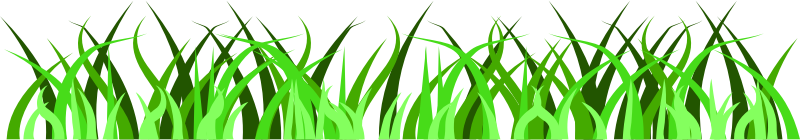 我的主 我的君王 我欲勇敢隨祢行祢是福氣的所在 我真意愛祢用智慧充滿我賜我信仰豎在祢用溫柔手 牽我  我心期待聽得祢叫 叫我向前 天國的路 祢欲賜福
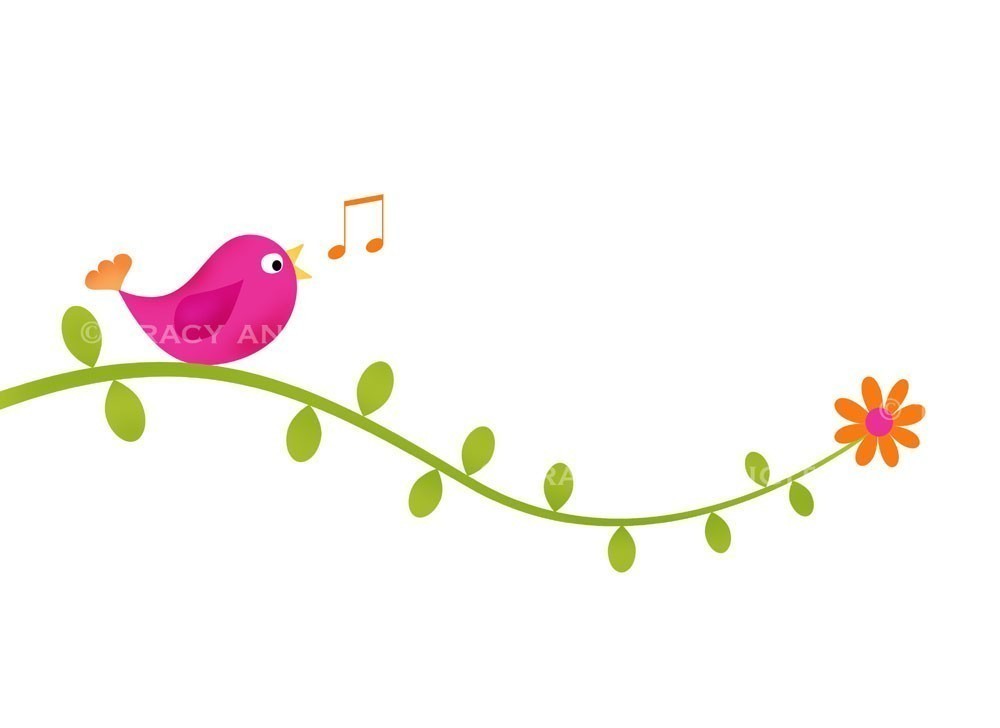 我愛聽主的聲
祢輕輕在叫我
叫我做工 認真著打拼
我愛聽主的聲
祢輕輕在叫我
叫我暝日隨祢的腳步行
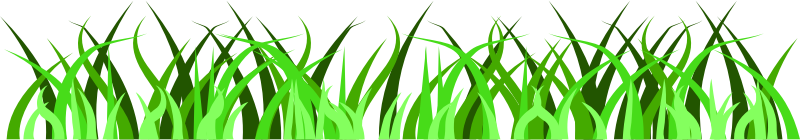 我的主 我的君王 我欲勇敢隨祢行祢是福氣的所在 我真意愛祢用智慧充滿我賜我信仰豎在祢用溫柔手 牽我  我心期待聽得祢叫 叫我向前 天國的路 祢欲賜福
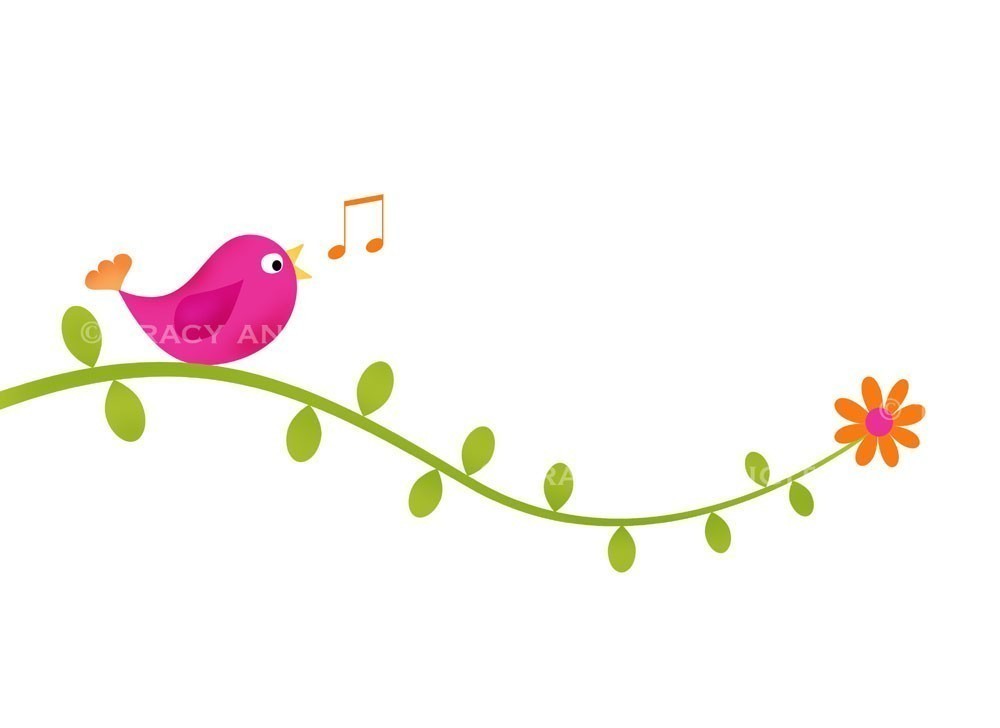 祢是福氣的所在 我真意愛祢用智慧 充滿我賜我信仰豎在祢用溫柔手 牽我  我心期待聽得祢叫 叫我向前 天國的路 祢欲賜福
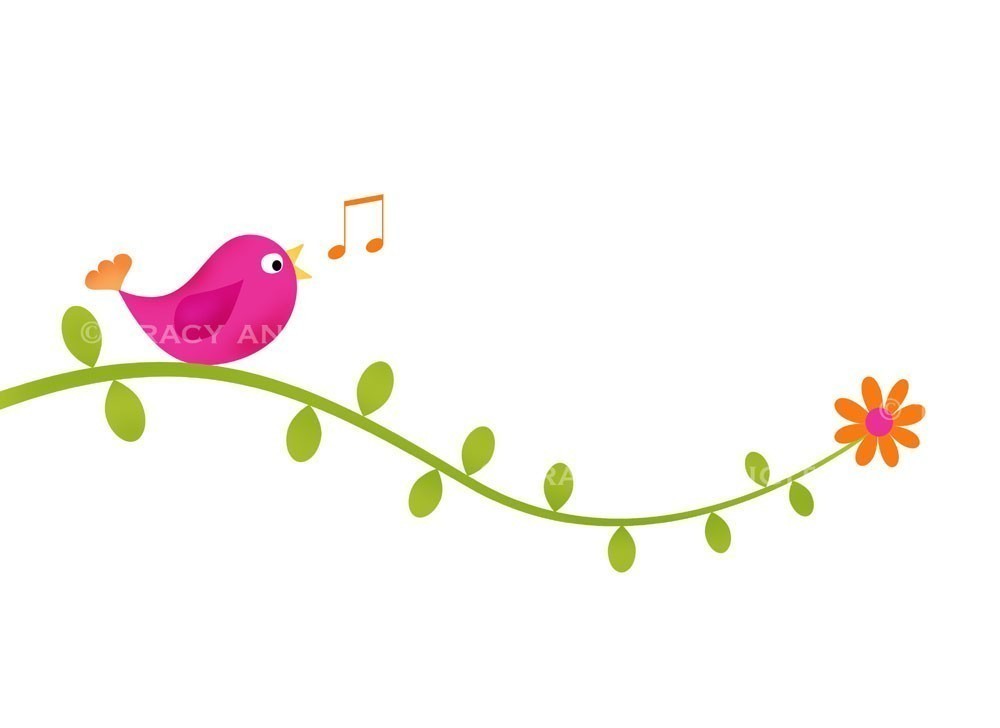